FITUR RAMA Repository
RAMA Repositories memiliki 8 Menu Navigasi, yaitu : Home, Institutions, Repositories, Documents, Suggest, Video, Faq dan Login
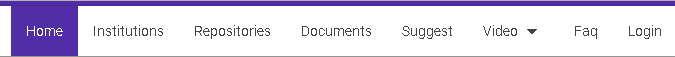 8
5
4
7
6
2
1
3
1. Menu Home menampilkan tampilan awal dari sistem Rama Repository
2. Menu Institutions, Repositories (3)  dan Documents (4) menyediakan fitur pencarian dokumen yang dikelompokkan berdasarkan menu.
5. Menu Suggest digunakan untuk mendaftarkan akun dan repository baru
6. Video berisi video perkenalan dan launching Rama Repository
7. Faq berisi pertanyaan-pertanyaan yang paling sering muncul
8. Login, digunakan  untuk user yang telah mendaftar masuk kedalam dashboard  untuk mengelola repository
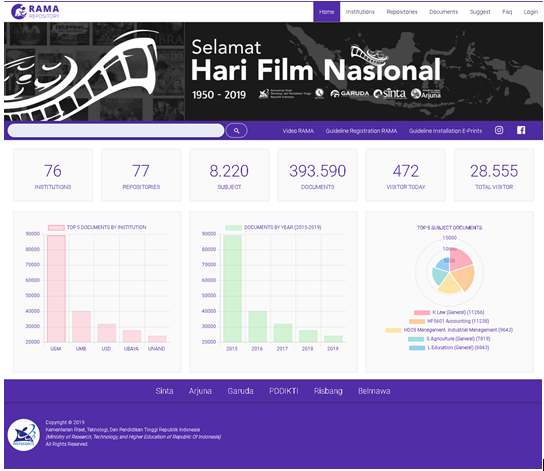 Halaman Utama RAMA
Halaman utama RAMA menampilkan informasi-informasi mendasar mengenai dokumen dan repositori terdaftar di RAMA
Halaman Utama RAMA
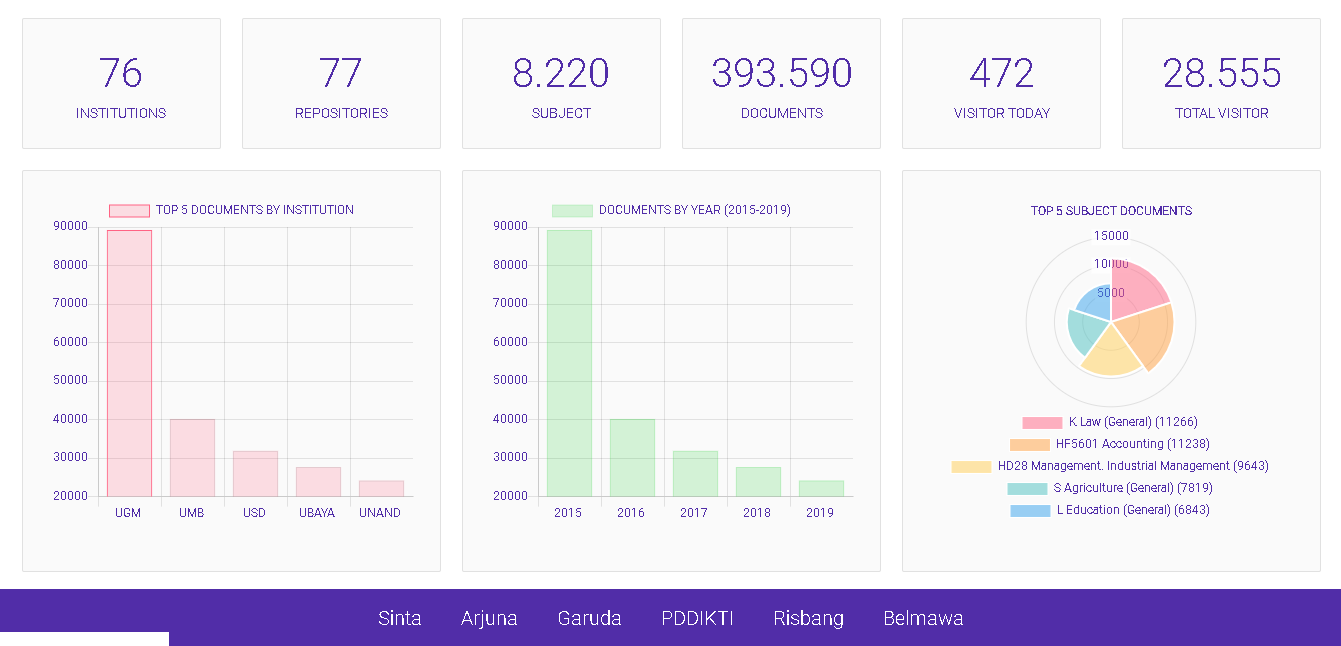 1
6
2
3
4
5
Halaman utama RAMA menampilkan 
Informasi berupa :

1.  Total Institusi yang terdaftar
2.  Total seluruh repositori tugas akhir 
3.  Total topik yang ada di RAMA
4.  Total jumlah dokumen tugas akhir
5.  Total jumlah pengunjung RAMA hari ini
6.  Total jumlah seluruh pengunjung RAMA
7.  Top 5 Institusi dokumen terbanyak
8.  Grafik total dokumen berdasarkan tahun
9.  Top 5 topik tugas akhir terbanyak
8
7
9
Menu Institutions : Fitur Melihat seluruh dokumen tugas akhir per Institusi
Fitur ini adalah fitur untuk melihat seluruh dokumen tugas akhir per institusi, 

Cara aksesnya : klik menu Institutions (Gambar 1), lalu klik nama Institusi.

Gunakan fitur pencarian (Gambar 2) untuk mempermudah menemukan institusi yang dicari.

List daftar institusi dilengkapi dengan informasi jumlah dokumen(Gambar 4) dan score SINTA (Gambar 5).
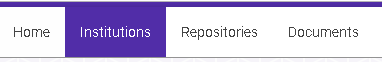 1
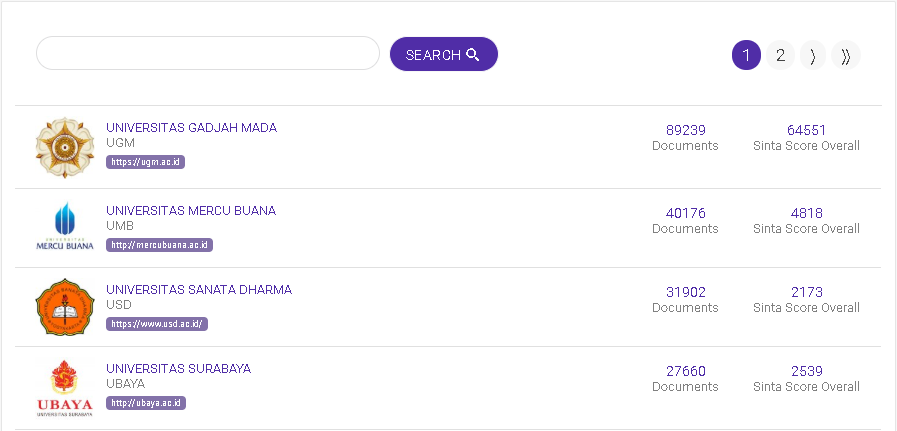 2
4
5
3
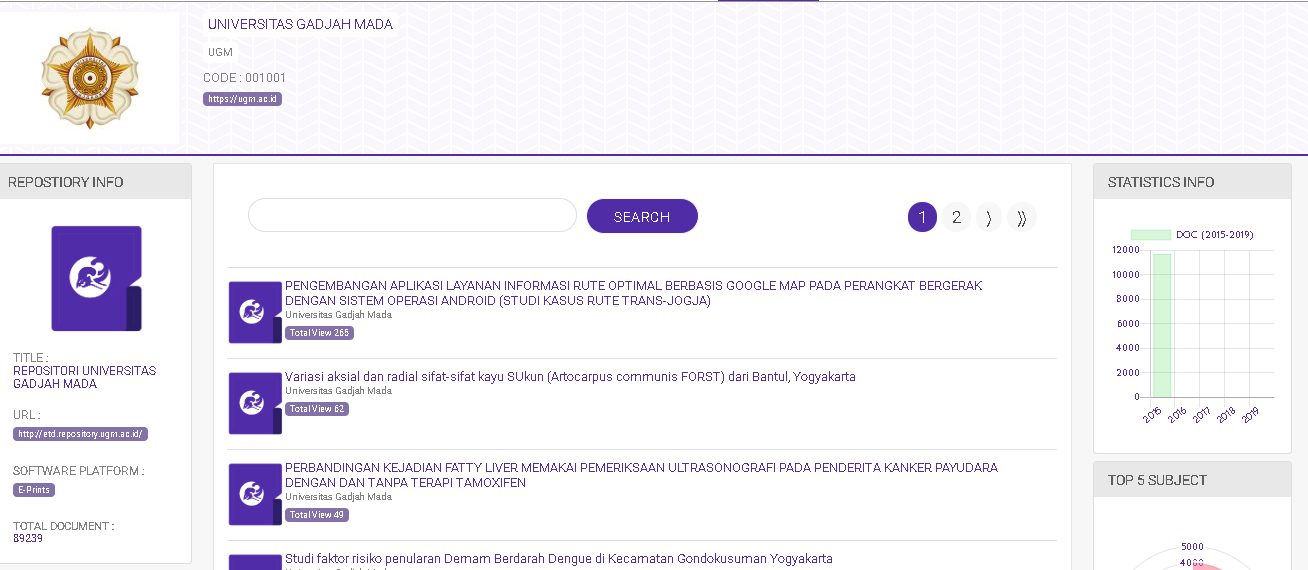 1
Ketika, Institusi di klik, akan ditampilkan daftar dokumen terdaftar dari institusi. Beserta informasi umum mengenai Repository
Menu Repositories : Fitur Melihat seluruh dokumen tugas  akhir berdasarkan Repository
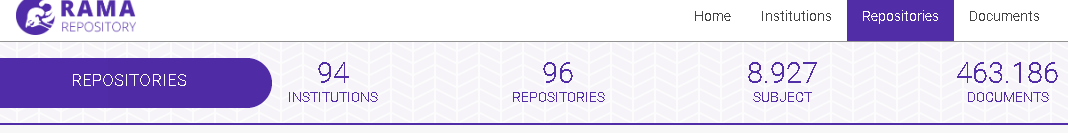 4
2
1
3
Ketika melakukan pencarian berdasarkan Repository, akan ditampilkan informasi mengenai :
Total institusi
Total Repositori terdaftar
Total topik
Total dokumen tugas akhir
Fitur : Melihat data detail dokumen tugas akhir
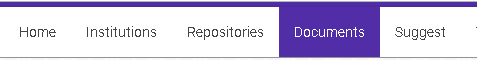 Fitur ini berguna untuk menampilkan data dokumen.


Caranya klik menu Documents (Gambar 1), Cari dokumen yang ingin dilihat melalui fitur pencarian

Lalu klik judul dokumen (Gambar 2) tersebut.
1
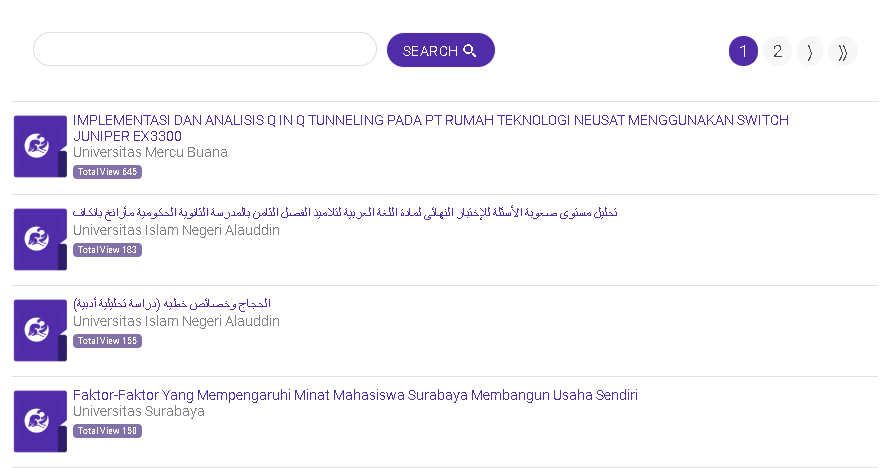 2
Detail dari dokumen
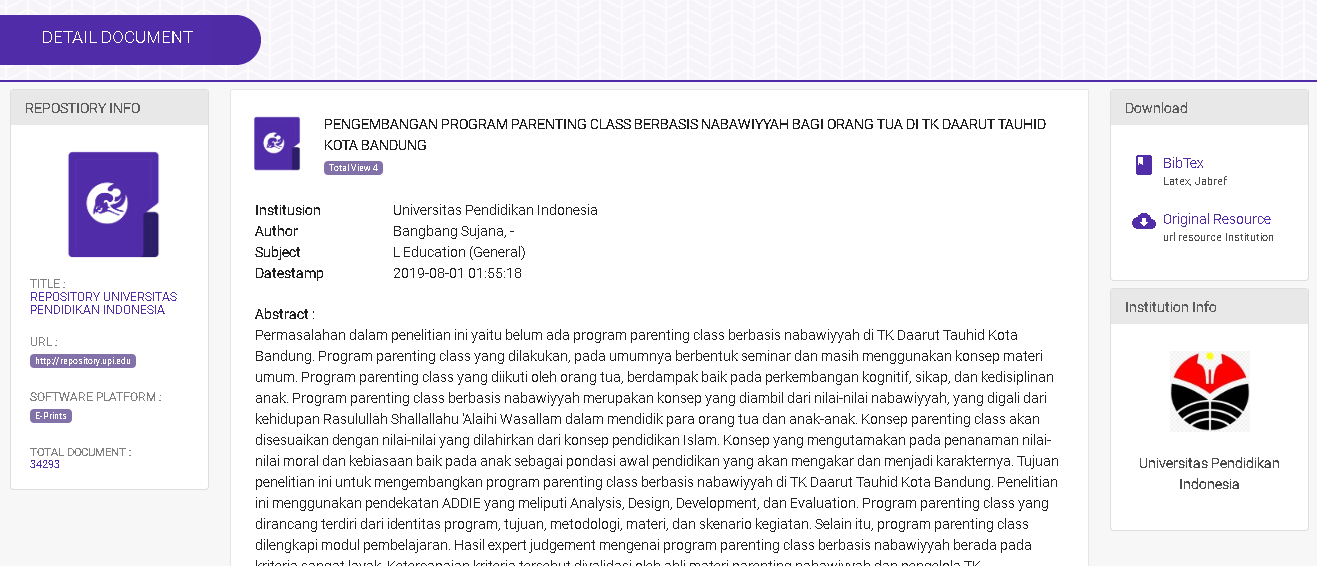 Informasi Repository
Link Download
Informasi Institusi
Judul
Detail dokumen
Abstract
4
2
1
5
6
3
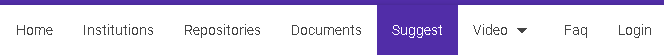 Menu Suggest berisi form pendaftaran Repository oleh Institusi. Dijelaskan di mekanisme pendaftaran.
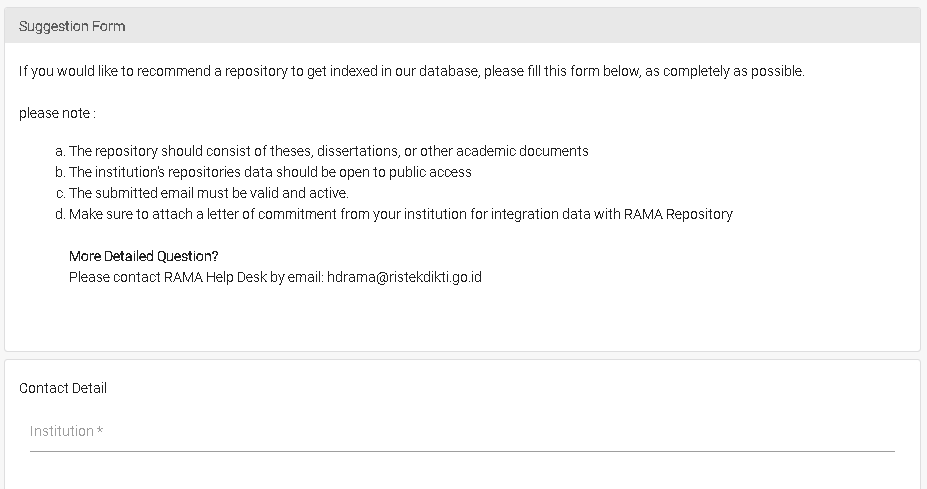 Menu VIDEO berisi video singkat mengenai RAMA Repository
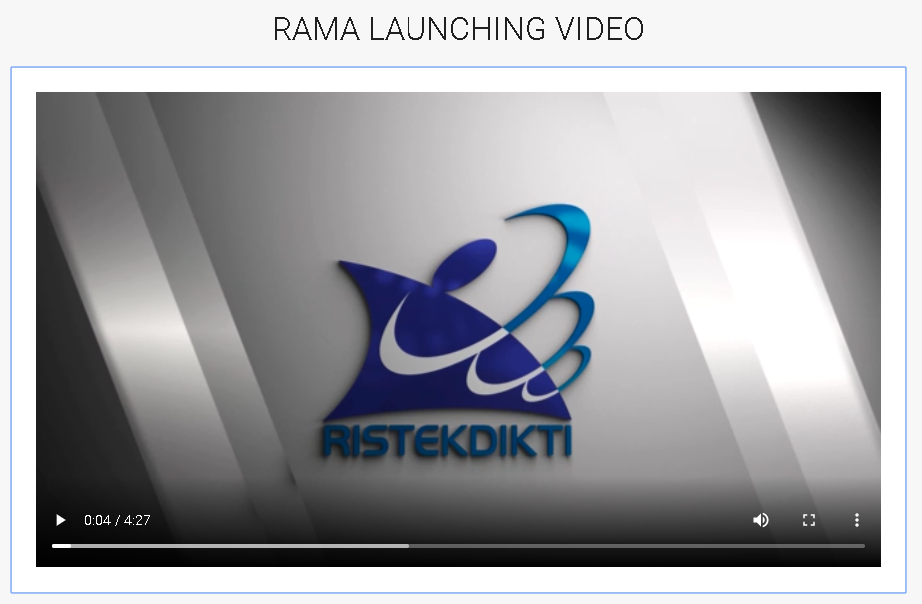 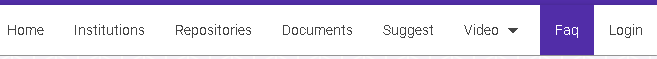 Frequent  Ask Question (FAQ) berisi pertanyaan-pertanyaan yang sering ditanyakan
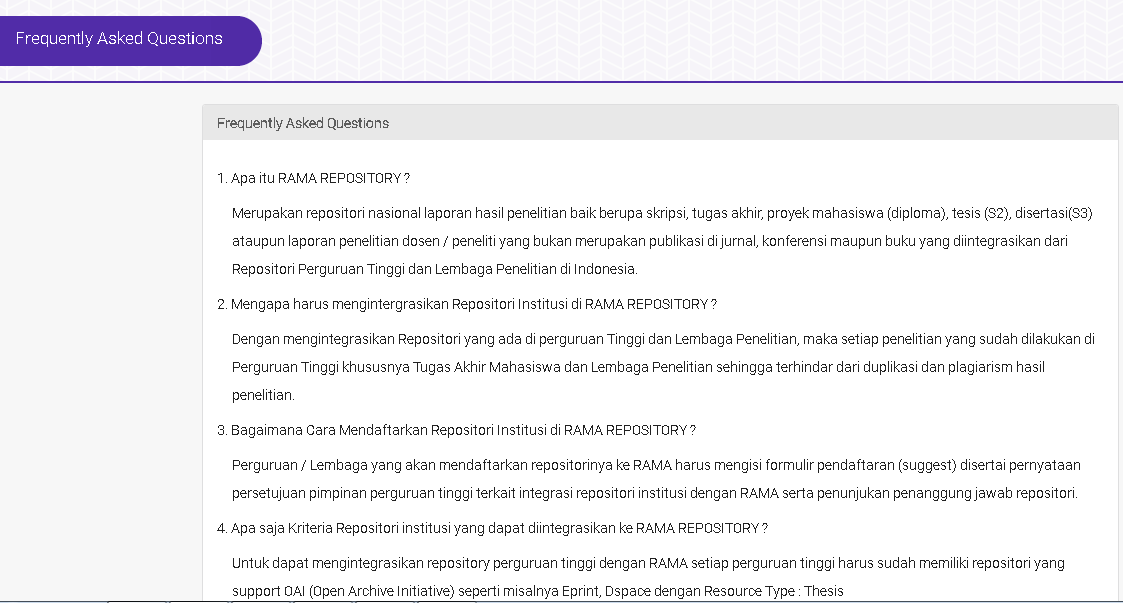 Login Institusi
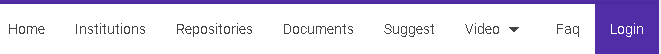 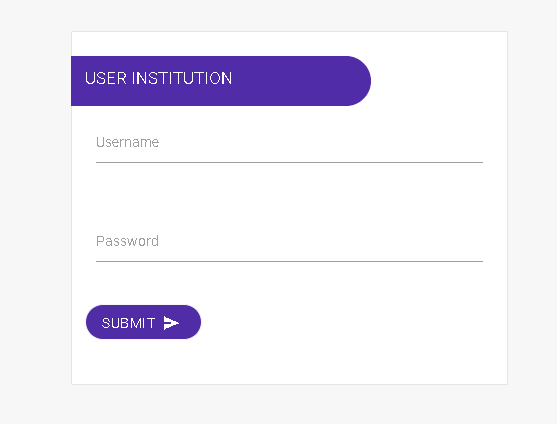 Halaman Login digunakan untuk masuk ke halaman dashboard manage institusi.


Login diisi dengan username dan password yang telah didaftarkan, lalu pilih submit
Halaman Login diakses melalui menu navigasi Login
Login Perguruan Tinggi
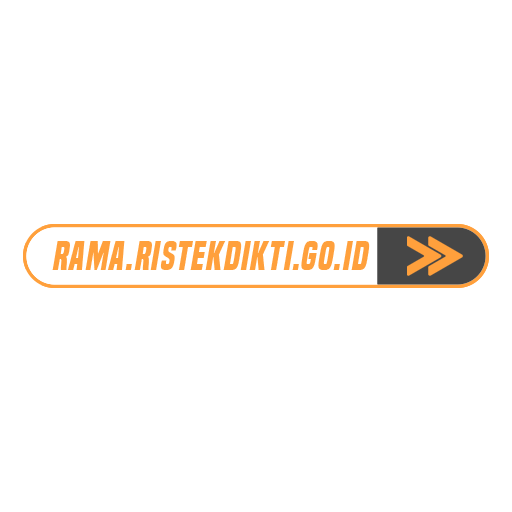 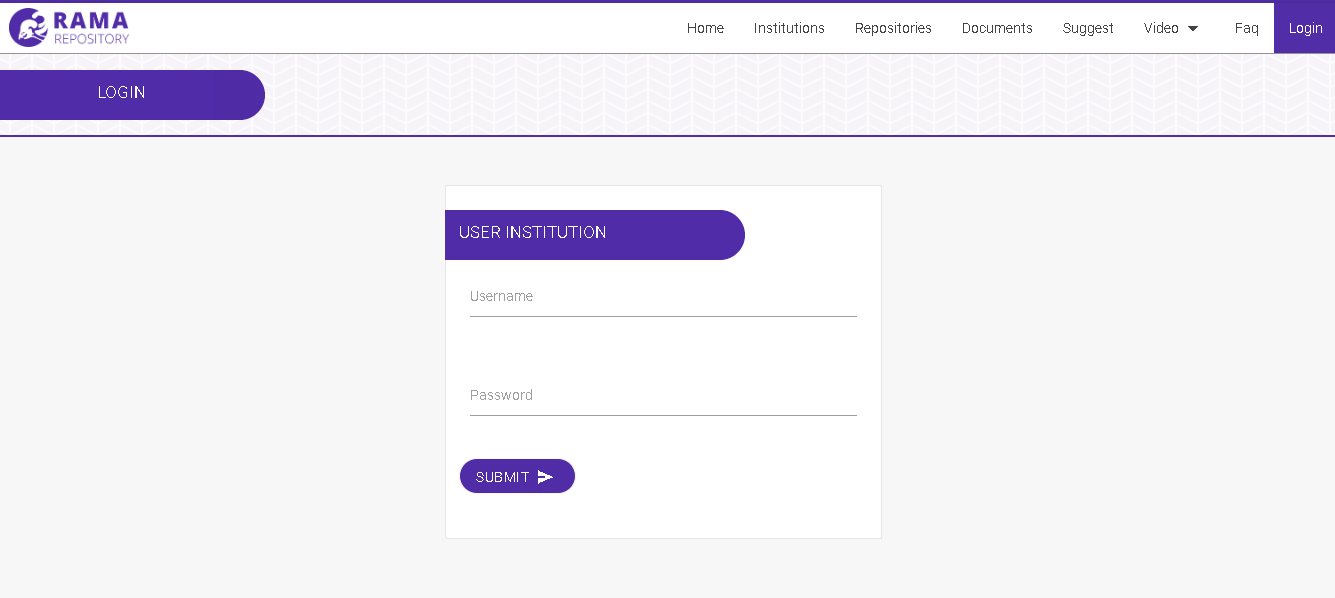 Untuk memudahkan sinkronisasi antara repositori Perguruan Tinggi dan RAMA maka PIC Repositori Perguruan Tinggi akan diberikan akses ke RAMA Repository.
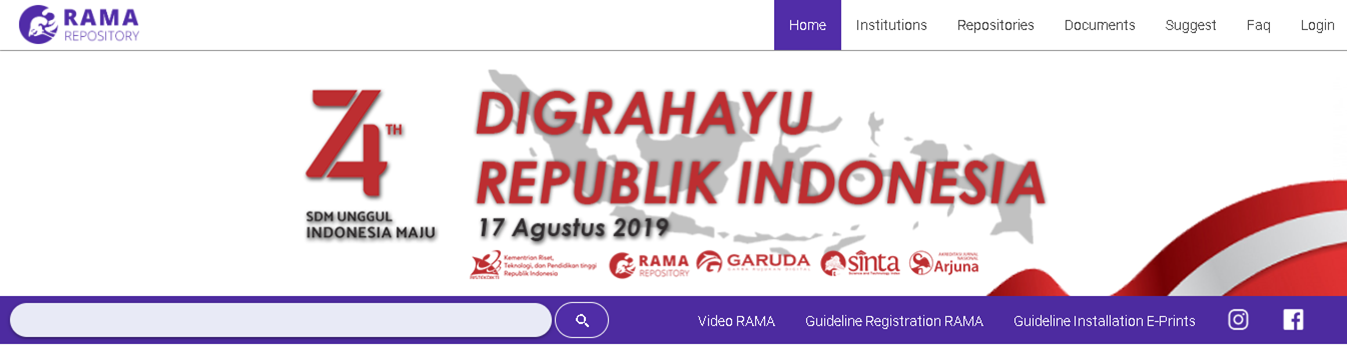 Isi dengan informasi login yang valid.
Halaman Manage
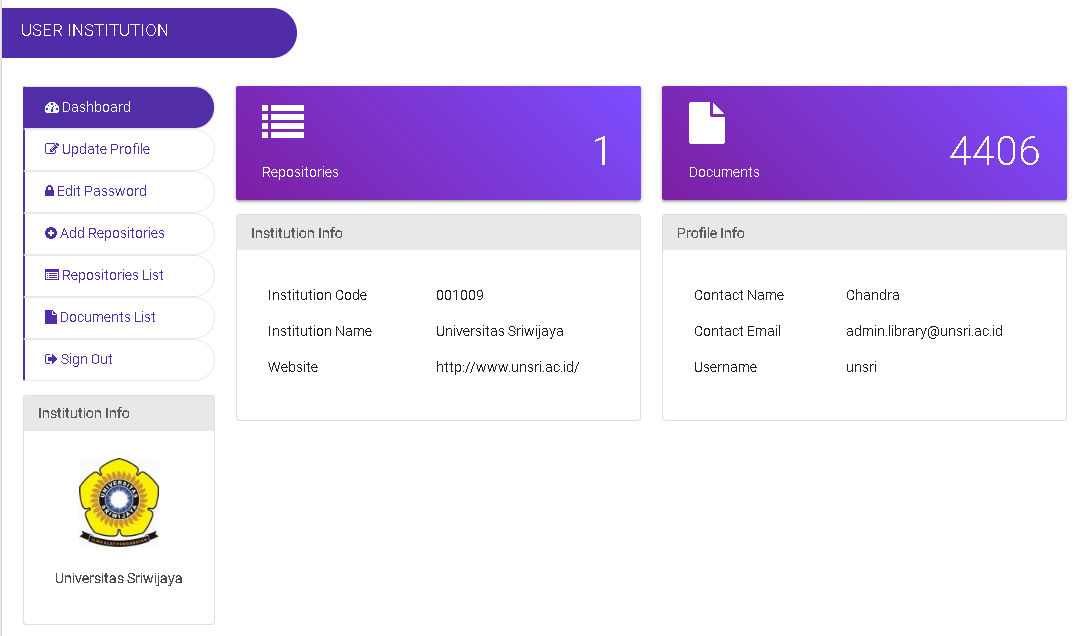 Setelah melakukan  login, akan masuk kehalaman dashboard manage yang  berisi informasi :
Jumlah Repositories
Jumlah dokumen
Informasi institusi
Informasi Profil
Menu Navigasi
1
2
5
4
3
Menu Navigasi Halaman Manage
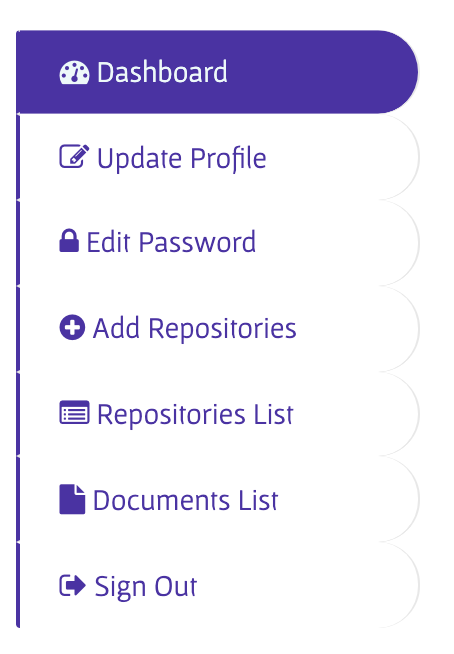 Menampilkan Informasi mengenai Repository
1
1
Berisi halaman untuk mengubah informasi Profil
2
2
Berisi halaman untuk mengubah password
3
3
Berisi Form untuk menambah repository baru
4
4
Menampilkan daftar Repository
5
5
Menampilkan daftar dokumen terdaftar
6
6
Menu untuk keluar dari akun dan halaman manage
7
7
Menu Updated Profile
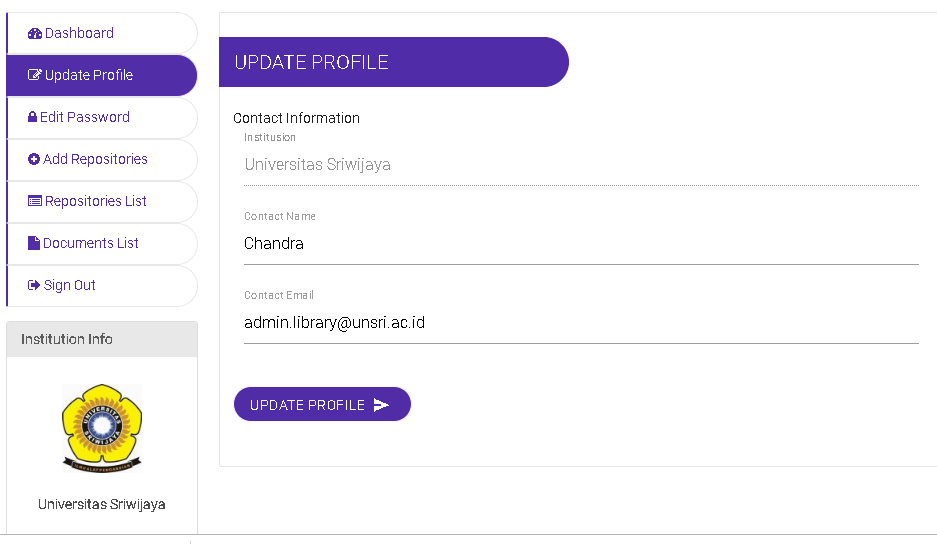 Halaman update profil untuk melakukan perubahan terhadap informasi profil
Menu Ubah Password
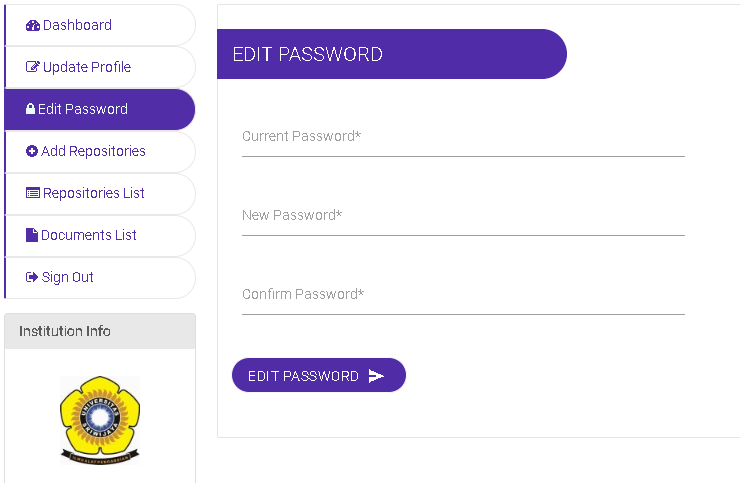 Ketikan password lama

Password baru

ulangi kembali password baru

Lalu klik edit password.
1
2
3
Halaman ubah password, untuk melakukan updated/perubahan password akun
Menu  Add Repositories
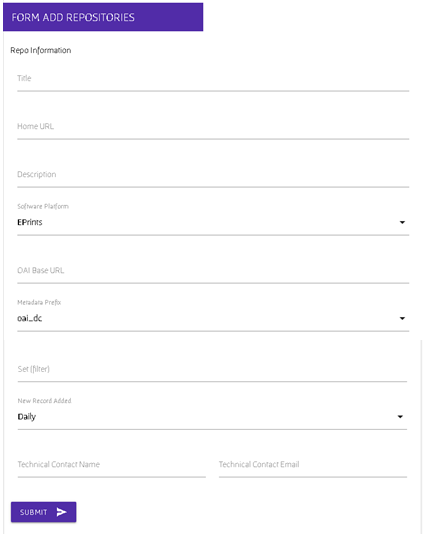 Form Add Repositories berisi formulir untuk menambahkan repository baru.

Formulir diisi dengan informasi repository.
MENU  LIST REPOSITORY
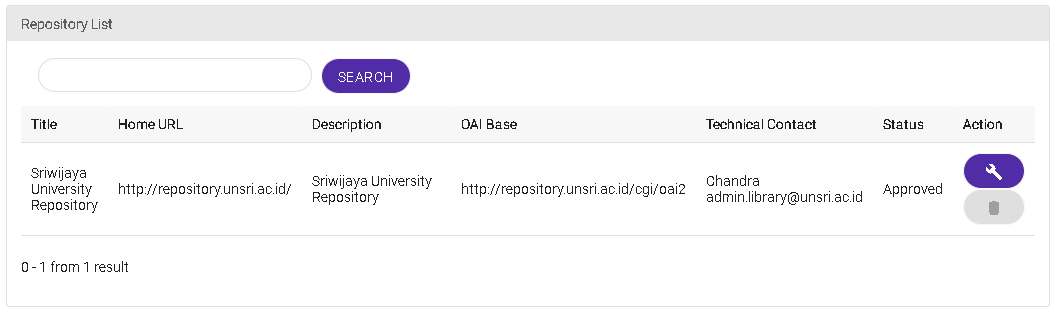 1
3
2
Fitur Pencarian
Daftar Repository Terdaftar
Tombol Edit untuk merubah informasi repository
Menu  Edit Repositories
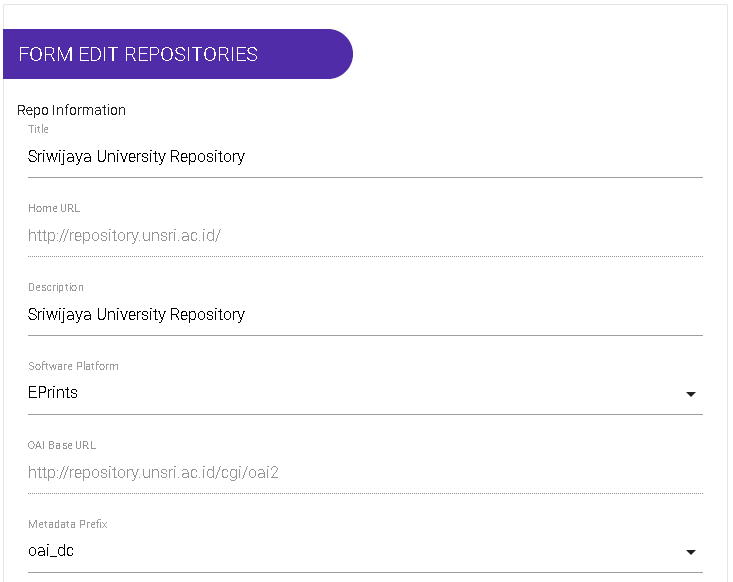 Form Edit Repositories, diakses melalui tombol edit di halaman list Repository. 

Berisi formulir untuk merubah informasi mengenai Repository.
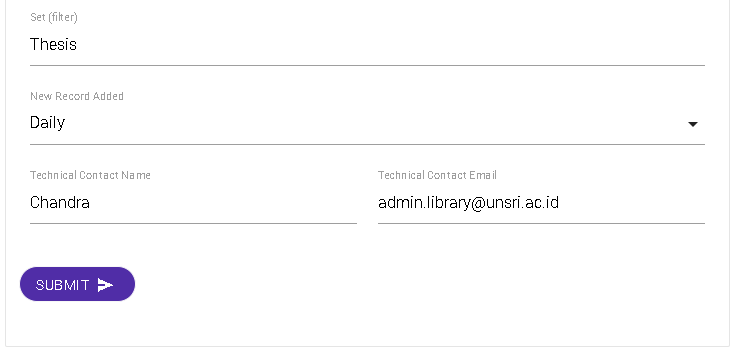 Halaman List Dokumen
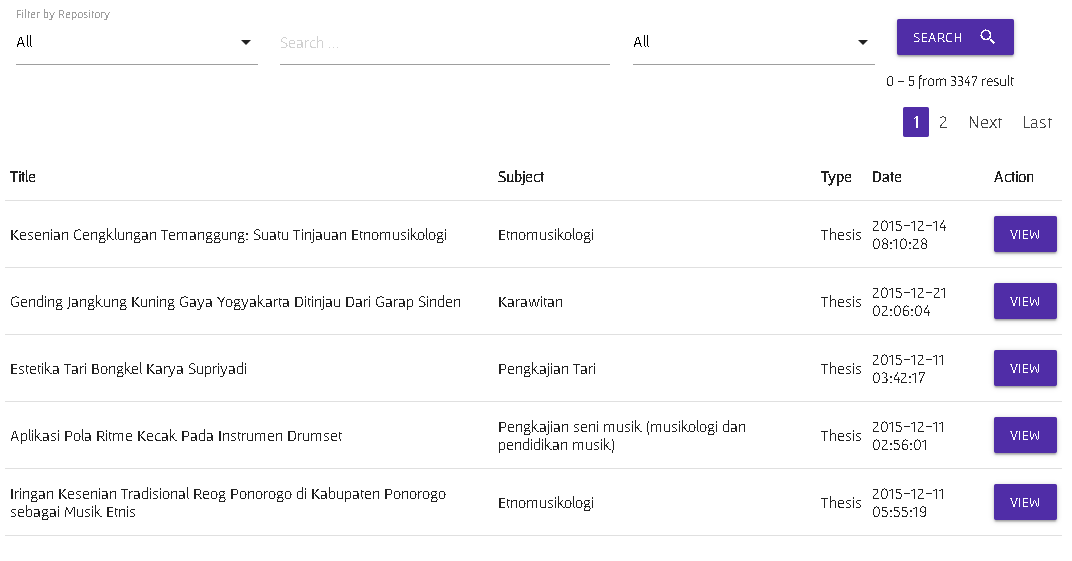 1
2
Halaman List Dokumen berisi daftar Dokumen (2) , dan disertai dengan fitur pencarian (1)
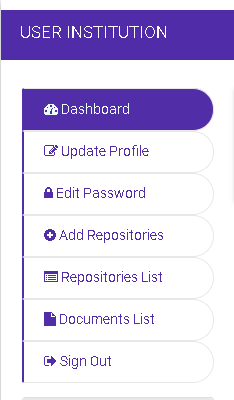 Sign Out
Klik menu Sign Out, untuk keluar dari halaman manage